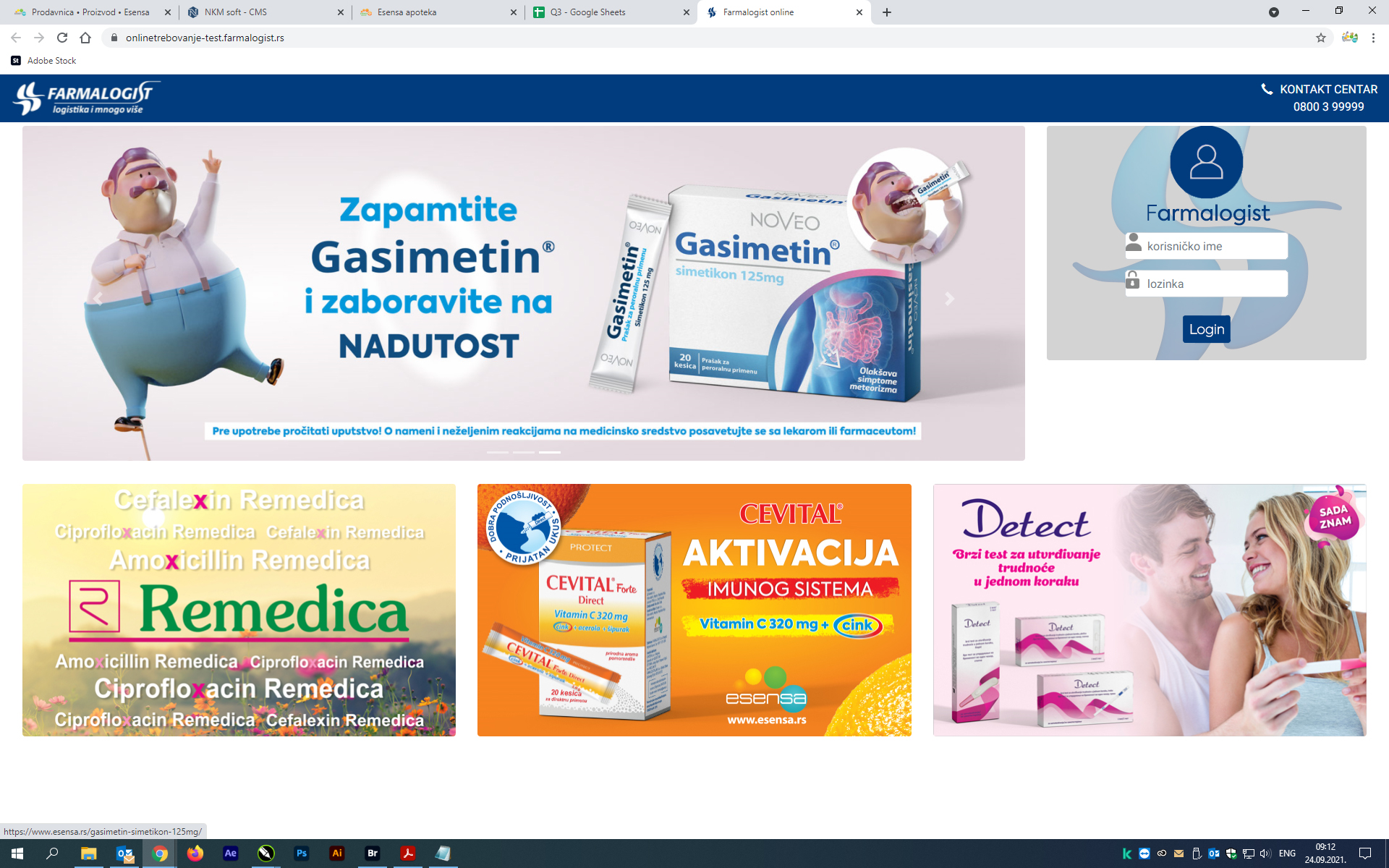 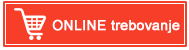 ONLINE PLATFORMA - ONLINE TREBOVANJE KOMPANIJE FARMALOGIST
BRZO FUNKCIONALNO MODERNO 

NOVO OKRUŽENJE ZA VAŠE STARE DOBRE NAVIKE U KUPOVINI
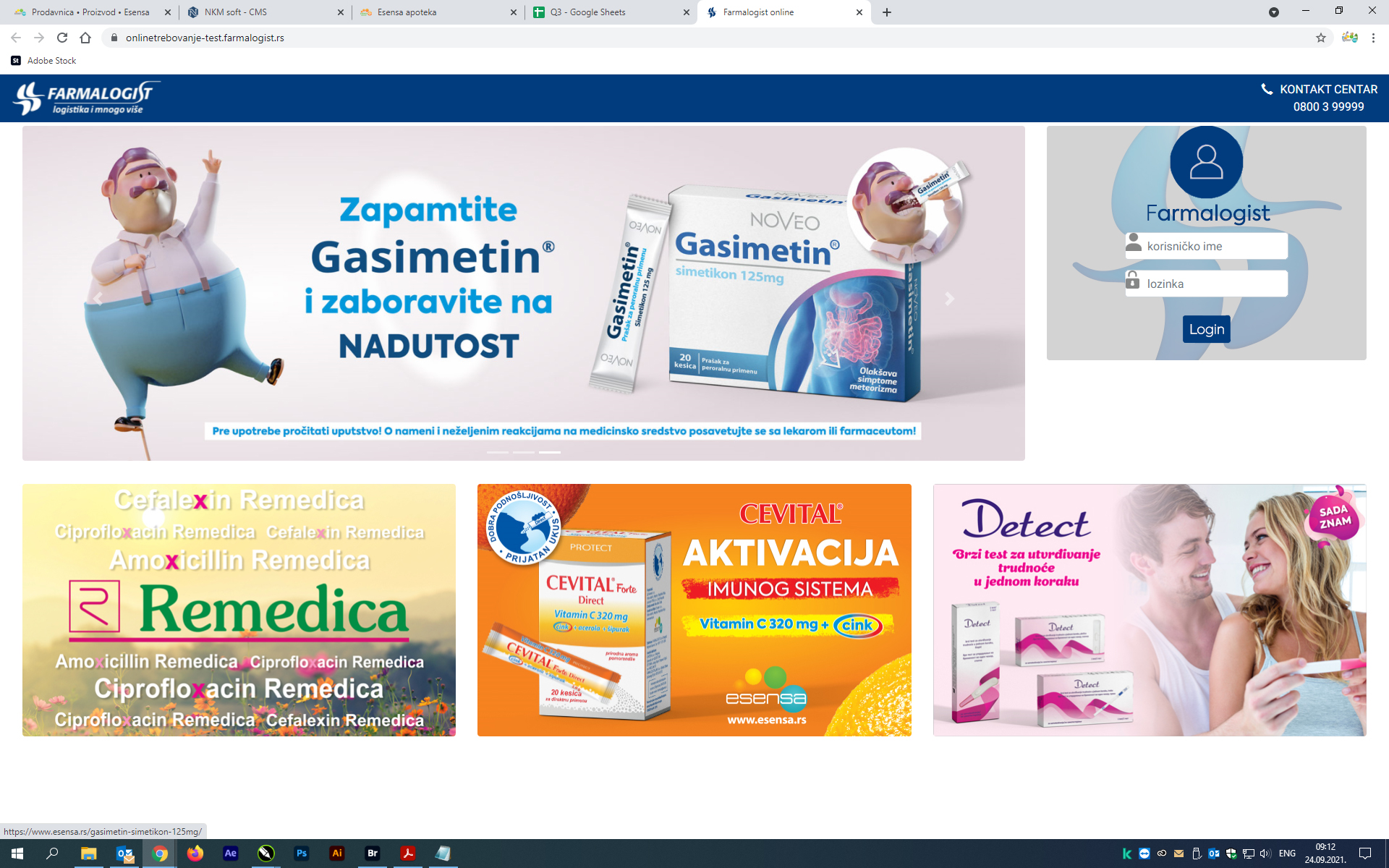 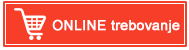 2.000 POSETA DNEVNO
14.000 POSETA NEDELJNO
56.000 POSETA MESECNO

USKO PROFILISANA CILJNA GRUPA ( ZAPOSLENI U APOTECI KOJI PORUCUJU ROBU)

VIŠE OD 3000 APOTEKA VIDECE VAŠ OGLAS, INFORMISACE SE O VASOJ PONUDI.
NASLOVNA STRANA ONLINE
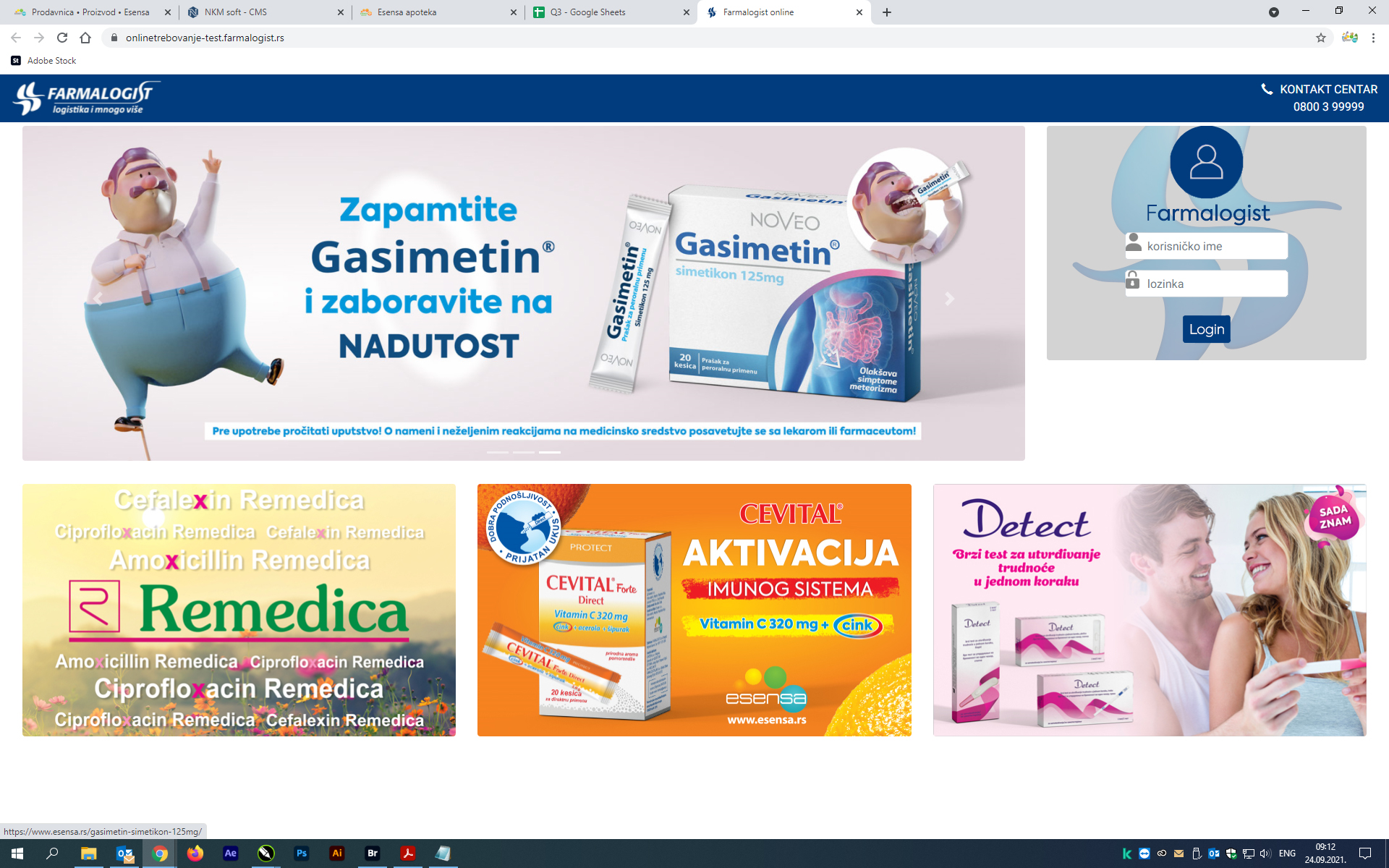 MESTO ZA VAŠU REKLAMU
3 BANNERA
7SEC STOJI BANNER 
DOK SE NE POJAVI DRUGI
Dimenzije: 1600x530
MESTO ZA VAŠU REKLAMU
3 STATICNA POLJA
DIMENZIJE: 600X350
STRANA OBAVESTENJA – PRVA STRANA NAKON LOG IN-a
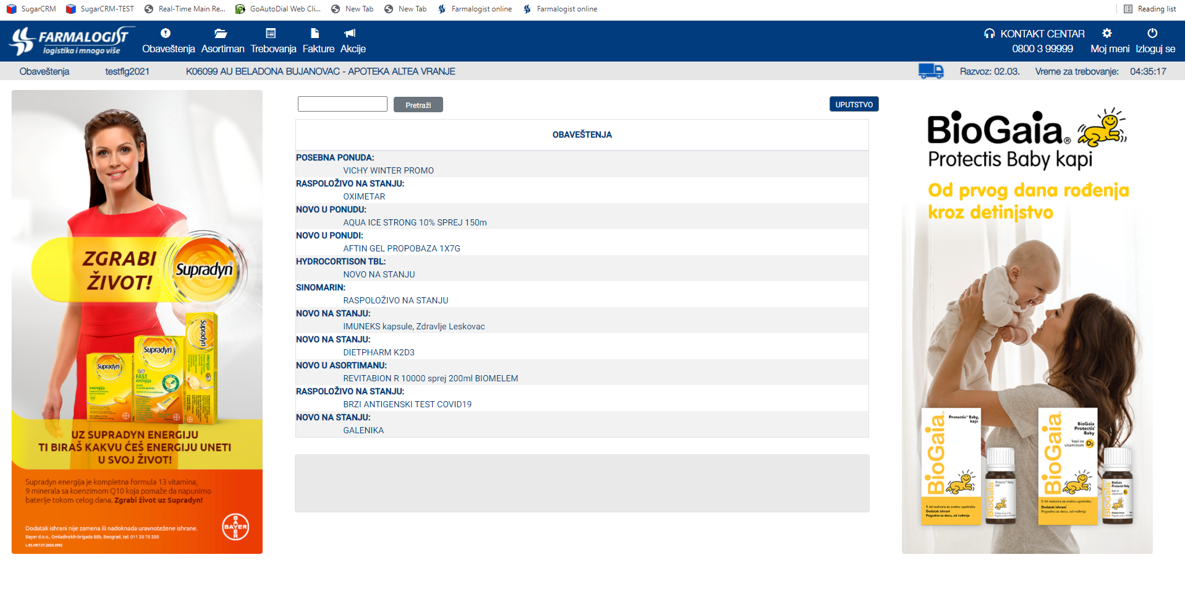 MESTO ZA VAŠU REKLAMU
2 STATICNA POLJA
DIMENZIJE: 500X925
MESTO ZA VAŠU REKLAMU
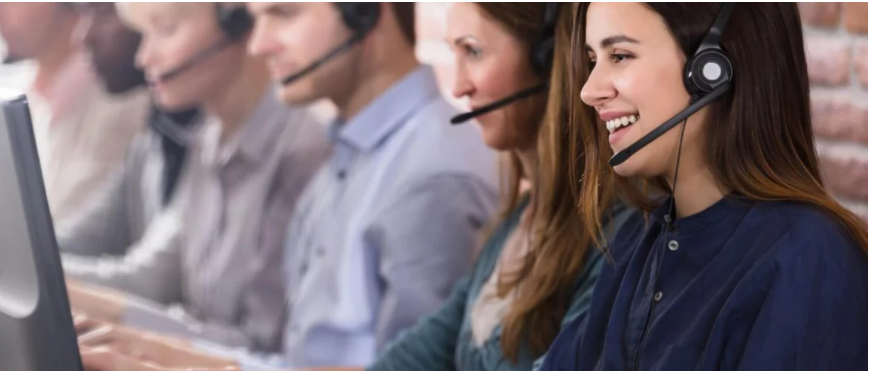 TELEMARKETING – CENTAR ZA AKCIJE

DIREKTAN KONTAKT DVOSTRANA KOMUNIKACIJA
ZASNOVANA NA PUNOM POVERENJU
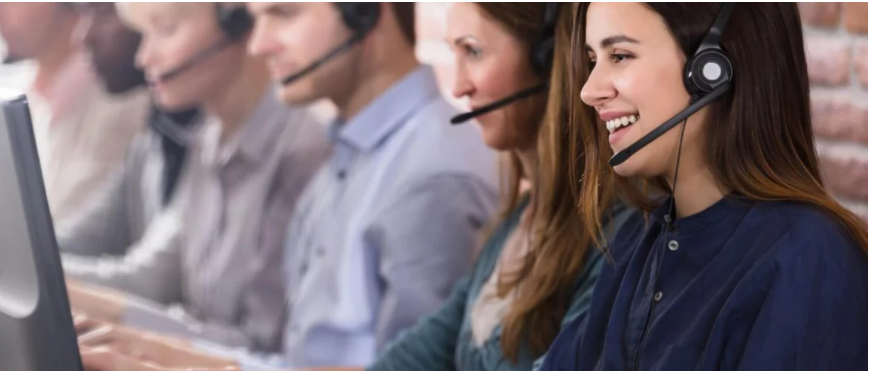 TARGETIRANE ZDRAVSTVENE USTANOVE KATEGORIJE A i B i C

VIŠE OD 2000 APOTEKA DOBICE INFORMACIJU O VASEM PROIZVODU/ AKCIJI u toku JEDNE nedelje
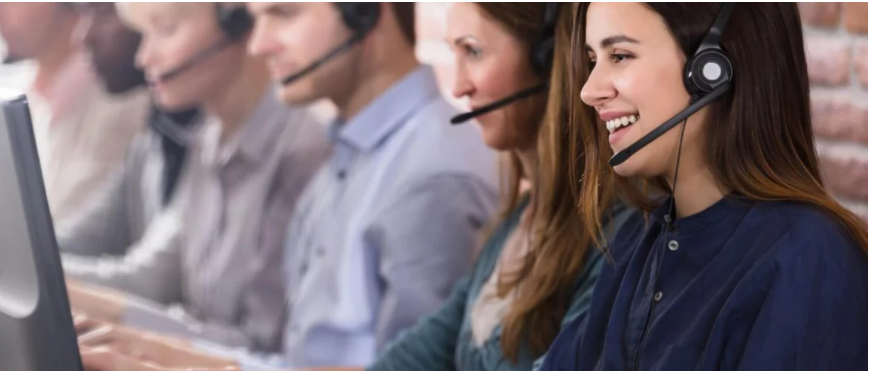 Prednosti:
saradnik Kontakt centra komunicira direktno sa donosiocima odluka u ustanovi 
       (upravnik apoteke ili vlasnik)
svrha poziva je iskljucivo ponuda aktuelnih  akcija i promocija 
prikupljanje komentara iz “prve ruke”
Cilj  realizacije marketing kampanje:
rast prodaje i profita
benefit za sve ucesnike u komunikacijskom lancu
unapredjenje saradnje i poslovanja
Akcijska kampanja se sprovodi u definisanom vremenskom periodu 
i podrazumeva komunikaciju kljucnih poruka 
( propozicije akcija, uslovi prodaje, prednosti takve kupovine)

Podrzana Newsletter kampanjom ka apotekama i u delu AKCIJE na Online portalu
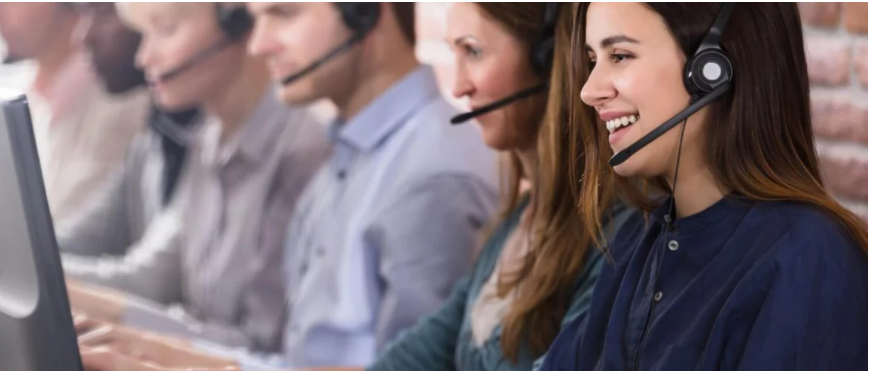 TELEMARKETING – POSEBNA PONUDA

SIGURAN PUT DO VASEG KUPCA SVAKI POZIV JEDNA PORUKA
SNIMLJENA PORUKA PRE JAVLJANJA SARADNIKA
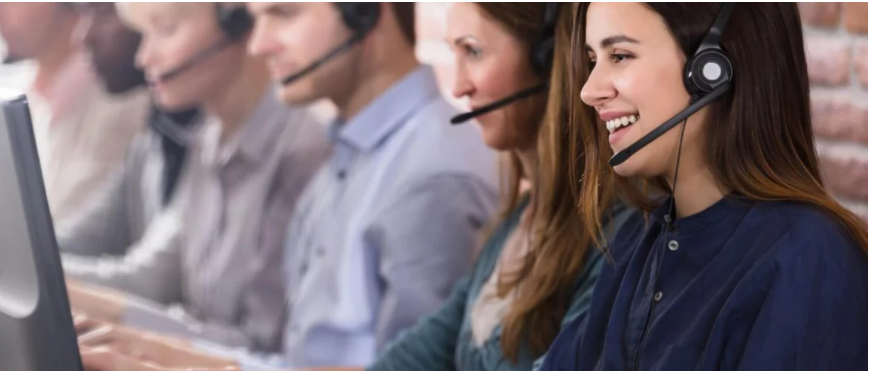 Automatski telemarketing podrazumeva komunikaciju akcije putem centrale kontakt centra. 

Svaka apoteka prilikom svakog poziva ima mogućnost da cuje aktuelnu promociju

Podrzana Newsletter kampanjom ka apotekama i u delu AKCIJE na Online portalu
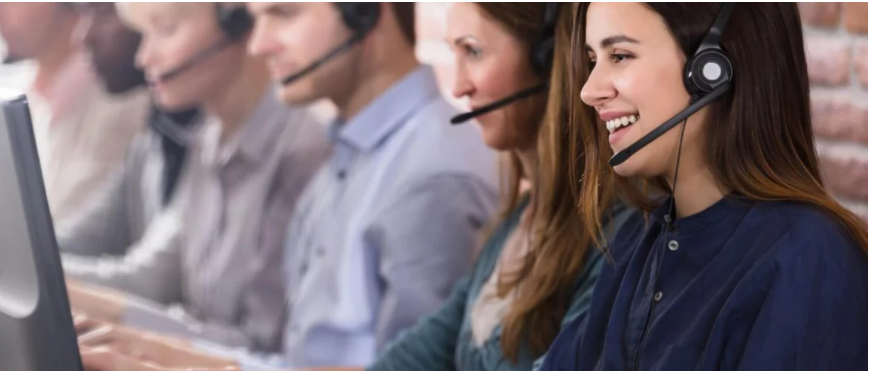 Za više informacija kontaktirajte našu službu nabavke: nabavka@farmalogist.rs